航空公司工作总结汇报
框架完整的年终总结、工作汇报、述职报告PPT模板
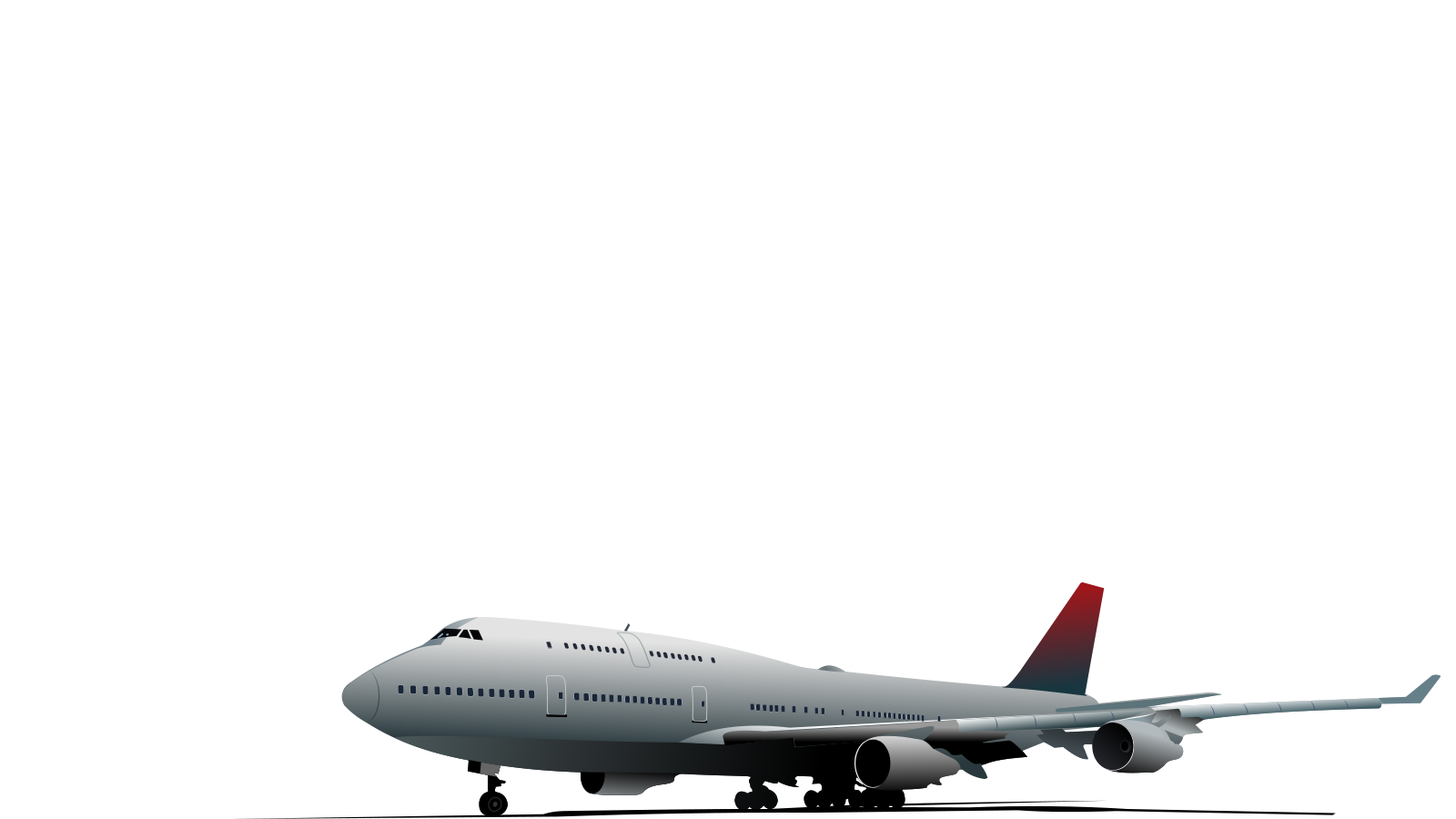 CONTENT
目录
1
点击添加相关标题文字
2
点击添加相关标题文字
3
点击添加相关标题文字
4
点击添加相关标题文字
01
点击添加相关标题文字
点击添加相关标题文字
点击添加相关标题文字
点击添加相关标题文字
点击添加相关标题文字
点击请替换文字内容
直接复制你的内容到此
请替换文字内容，修改文字内容，也可以直接复制你的内容到此。请替换文字内容，修改文字内容，也可以直接复制你的内容到此。请替换文字内容，修改文字内容，也可以直接复制你的内容到此。请替换文字内容，修改文字内容，也可以直接复制你的内容到此。
直接复制你的内容到此
请替换文字内容，修改文字内容，也可以直接复制你的内容到此。请替换文字内容，修改文字内容，也可以直接复制你的内容到此。请替换文字内容，修改文字内容，也可以直接复制你的内容到此。请替换文字内容，修改文字内容，也可以直接复制你的内容到此。
点击请替换文字内容
请替换文字内容，添加相关标题，修改文字内容，也可以直接复制你的内容到此。
点击请替换文字内容
ADD RELATED TITLE WORDS
点击请替换文字内容
Graphic Design
Photography
Infographics
Printing
Deloorem ipsume koler sit denimaos anatebus daname loverana donWre dimasa quosdalamsandinam sant
salam maka dolore.
Deloorem ipsume koler sit denimaos anatebus daname loverana donWre dimasa quosdalamsandinam sant
salam maka dolore.
Deloorem ipsume koler sit denimaos anatebus daname loverana donWre dimasa quosdalamsandinam sant
salam maka dolore.
Deloorem ipsume koler sit denimaos anatebus daname loverana donWre dimasa quosdalamsandinam sant
salam maka dolore.
点击请替换文字内容
Weaknessess
Opportunities
Strengths
Threats
Lorem ipsum dolor sitam metaradip asdiscing elit. ed impeanda tincidunt velit laoreet facilisis.
Lorem ipsum dolor sitam metaradip asdiscing elit. ed impeanda tincidunt velit laoreet facilisis.
Lorem ipsum dolor sitam metaradip asdiscing elit. ed impeanda tincidunt velit laoreet facilisis.
Lorem ipsum dolor sitam metaradip asdiscing elit. ed impeanda tincidunt velit laoreet facilisis.
S
W
T
O
点击请替换文字内容
WHAT MAKES US DIFFERENT
请替换文字内容，修改文字内容，也可以直接复制你的内容到此。请替换文字内容，修改文字内容，也可以直接复制你的内容到此。请替换文字内容，修改文字内容，也可以直接复制你的内容到此。请替换文字内容，修改文字内容，也可以直接复制你的内容到此。
请替换文字内容，修改文字内容，也可以直接复制你的内容到此。请替换文字内容，修改文字内容，也可以直接复制你的内容到此。请替换文字内容，修改文字内容，也可以直接复制你的内容到此。请替换文字内容，修改文字内容，也可以直接复制你的内容到此。请替换文字内容，修改文字内容，也可以直接复制你的内容到此。请替换文字内容，修改文字内容，也可以直接复制你的内容到此。请替换文字内容，修改文字内容，也可以直接复制你的内容到此。请替换文字内容，修改文字内容，也可以直接复制你的内容到此。请替换文字内容，修改文字内容，也可以直接复制你的内容到此。请替换文字内容，修改文字内容，也可以直接复制你的内容到此。请替换文字内容，修改文字内容，也可以直接复制你的内容到此。请替换文字内容，修改文字内容，也可以直接复制你的内容到此。请替换文字内容，修改文字内容，也可以直接复制你的内容到此。请替换文字内容，修改文字内容，也可以直接复制你的内容到此。
02
点击添加相关标题文字
点击添加相关标题文字
点击添加相关标题文字
点击添加相关标题文字
点击添加相关标题文字
点击请替换文字内容
Reduction Boxes
Increase Speed
Rotating Machine
Transmission
Lorem ipsum dolor sit met, nsectetur aradipiscing elit. ed imperdiet anda tincidunt velit laoreet facilisis. Praesent dalamcinta yang.
Lorem ipsum dolor sit met, nsectetur aradipiscing elit. ed imperdiet anda tincidunt velit laoreet facilisis. Praesent dalamcinta yang.
Lorem ipsum dolor sit met, nsectetur aradipiscing elit. ed imperdiet anda tincidunt velit laoreet facilisis. Praesent dalamcinta yang.
Lorem ipsum dolor sit met, nsectetur aradipiscing elit. ed imperdiet anda tincidunt velit laoreet facilisis. Praesent dalamcinta yang.
点击请替换文字内容
Loem ipsum dolor sametanam cnsectetur adipiscing elit Seddiet tincidunt velit
Perfect Product
1
Loem ipsum dolor sametanam cnsectetur adipiscing elit Seddiet tincidunt velit
Perfect Sale
2
Loem ipsum dolor sametanam cnsectetur adipiscing elit Seddiet tincidunt velit
Maximum Promotion
3
Loem ipsum dolor sametanam cnsectetur adipiscing elit Seddiet tincidunt velit
More Service
4
点击请替换文字内容
Trading
Service
Computing Skill
Concept
Time Management
Research
Lorem ipsum dolor sit aet, coctur adipiscing elit Sed imperddunt.
Lorem ipsum dolor sit aet, coctur adipiscing elit Sed imperddunt.
Lorem ipsum dolor sit aet, coctur adipiscing elit Sed imperddunt.
Lorem ipsum dolor sit aet, coctur adipiscing elit Sed imperddunt.
Lorem ipsum dolor sit aet, coctur adipiscing elit Sed imperddunt.
Lorem ipsum dolor sit aet, coctur adipiscing elit Sed imperddunt.
点击请替换文字内容
Business Service
Innovation
Building
Organising
Development
Advertising
点击请替换文字内容
请替换文字内容
请替换文字内容
请替换文字内容
请替换文字内容，修改文字内容，也可以直接复制你的内容到此。请替换文字内容，修改文字内容，也可以直接复制你的内容到此。请替换文字内容，修改文字内容，也可以直接复制你的内容到此。
请替换文字内容，修改文字内容，也可以直接复制你的内容到此。请替换文字内容，修改文字内容，也可以直接复制你的内容到此。请替换文字内容，修改文字内容，也可以直接复制你的内容到此。
请替换文字内容，修改文字内容，也可以直接复制你的内容到此。请替换文字内容，修改文字内容，也可以直接复制你的内容到此。请替换文字内容，修改文字内容，也可以直接复制你的内容到此。
03
点击添加相关标题文字
点击添加相关标题文字
点击添加相关标题文字
点击添加相关标题文字
点击添加相关标题文字
点击请替换文字内容
Asessment
Product Services
Mission Statment
Researching
Planning
Dorum ipser kolar sit amet pot edipeping elik red imperun palit paorut dacilasir caeten.
Dorum ipser kolar sit amet pot edipeping elik red imperun palit paorut dacilasir caeten.
Dorum ipser kolar sit amet pot edipeping elik red imperun palit paorut dacilasir caeten.
Dorum ipser kolar sit amet pot edipeping elik red imperun palit paorut dacilasir caeten.
Dorum ipser kolar sit amet pot edipeping elik red imperun palit paorut dacilasir caeten.
点击请替换文字内容
Restaurant
Safety Equipment
Lorem ipsum dolor sit amet, consectetur adipiscing elit. Sed imperdiet tincidunt velit laoreet facilisis. Praesent
Lorem ipsum dolor sit amet, consectetur adipiscing elit. Sed imperdiet tincidunt velit laoreet facilisis. Praesent
Internet Access
Strong Signal
Back up System
Lorem ipsum dolor sit amet, consectetur adipiscing elit. Sed imperdiet tincidunt velit laoreet facilisis. Praesent
Lorem ipsum dolor sit amet, consectetur adipiscing elit. Sed imperdiet tincidunt velit laoreet facilisis. Praesent
Lorem Ipsum is dolor sita slider power adus na but volup
anande inteman.
点击请替换文字内容
100%
90%
80%
70%
60%
50%
Income 01
Income 02
Income 03
Income 04
Income 05
Income 06
2012
2013
2010
2011
2014
2015
$980.000
$910.000
$710.000
$850.000
$380.000
$790.000
点击请替换文字内容
Weaknessess
Strengths
S
Lorem Ipms dolor sita sla por adus  but volup dam cintakuan dalam enjadi kasebu
ande inteman rina dan aq.
Lorem Ipms dolor sita sla por adus  but volup dam cintakuan dalam enjadi kasebu
ande inteman rina dan aq.
W
Opportunities
Threaths
Lorem Ipms dolor sita sla por adus  but volup dam cintakuan dalam enjadi kasebu
ande inteman rina dan aq.
Lorem Ipms dolor sita sla por adus  but volup dam cintakuan dalam enjadi kasebu
ande inteman rina dan aq.
O
T
04
点击添加相关标题文字
点击添加相关标题文字
点击添加相关标题文字
点击添加相关标题文字
点击添加相关标题文字
点击请替换文字内容
点击请替换文字内容
ADD RELATED TITLE WORDS
请替换文字内容，修改文字内容，也可以直接复制你的内容到此。修改文字内容，也可以直接复制你的内容到此。请替换文字内容，修改文字内容，也可以直接复制你的内容到此。请替换文字内容，修改文字内容，也可以直接复制你的内容到此。修改文字内容，也可以直接复制你的内容到此。请替换文字内容，修改文字内容，也可以直接复制你的内容到此。请替换文字内容，修改文字内容，也可以直接复制你的内容到此。修改文字内容，也可以直接复制你的内容到此。请替换文字内容，修改文字内容，也可以直接复制你的内容到此。
A
I
A
点击请替换文字内容
Atention
Interest
Dalam encari dolor ipsum
Dalam encari dolor ipsum
Dalam encari dolor ipsum
Dalam encari dolor ipsum
Dalam encari dolor ipsum
Dalam encari dolor ipsum
Dalam encari dolor ipsum
Dalam encari dolor ipsum
Dalam encari dolor ipsum
Dalam encari dolor ipsum
Dalam encari dolor ipsum
Dalam encari dolor ipsum
D
Desire
Action
Dalam encari dolor ipsum
Dalam encari dolor ipsum
Dalam encari dolor ipsum
Dalam encari dolor ipsum
Dalam encari dolor ipsum
Dalam encari dolor ipsum
Dalam encari dolor ipsum
Dalam encari dolor ipsum
Dalam encari dolor ipsum
Dalam encari dolor ipsum
Dalam encari dolor ipsum
Dalam encari dolor ipsum
点击请替换文字内容
Disversification
Product Development
Market Penetration
Market Development
Porem ipsum dolor sit amet, cot adipicing elit. Sed imperun velit laoreet facilisisan raesent dala encari rinadewnita
Porem ipsum dolor sit amet, cot adipicing elit. Sed imperun velit laoreet facilisisan raesent dala encari rinadewnita
Porem ipsum dolor sit amet, cot adipicing elit. Sed imperun velit laoreet facilisisan raesent dala encari rinadewnita
Porem ipsum dolor sit amet, cot adipicing elit. Sed imperun velit laoreet facilisisan raesent dala encari rinadewnita
点击请替换文字内容
Lorem stebus danaime lovera don wakamare dimasa quosam santLoirem ipsume koler sit denimaOstebus daname lovera don yakamare dimasa qm santLorem ipsume denimaOstebus daname lovera dono pakama dalaman.
感谢聆听 批评指导
框架完整的年终总结、工作汇报、述职报告PPT模板
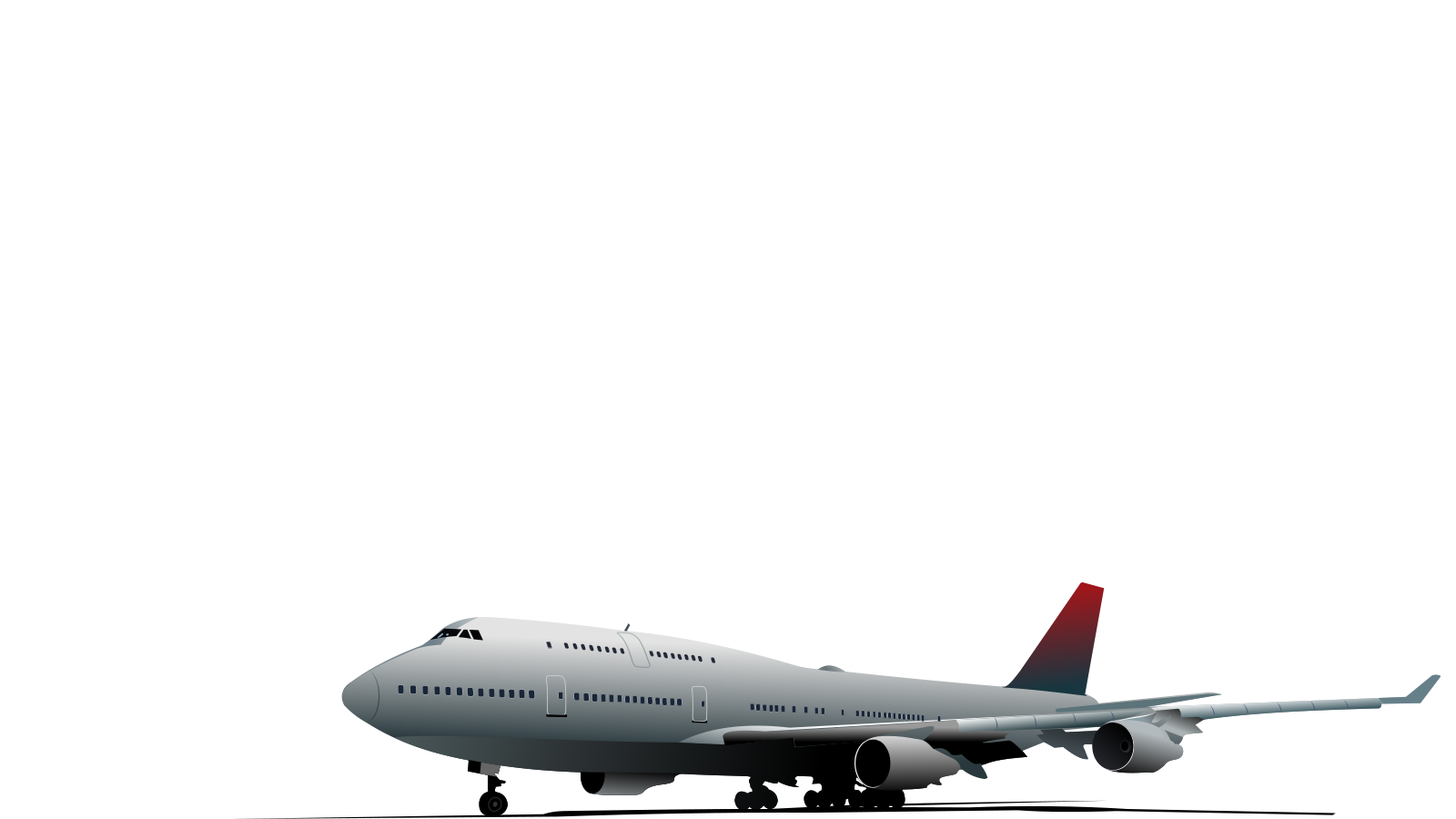